Ввод информации в память компьютера
Устройства ввода информации
Клавиатура
Основная позиция пальцев на клавиатуре
Это интересно
Ключевые слова
Клавиатура
Основная позиция пальцев
Слепая десятипальцевая печать
Устройства ввода информации
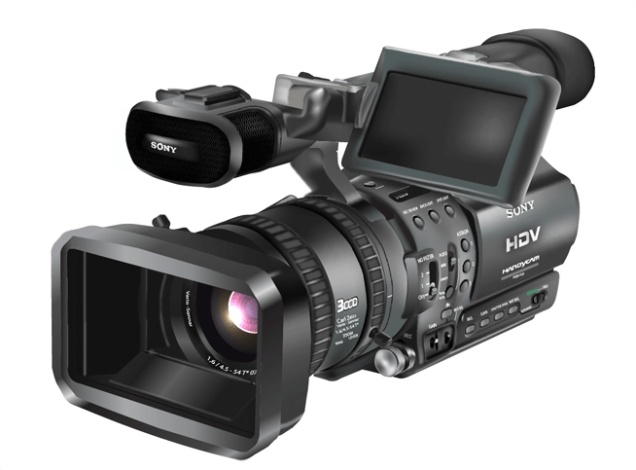 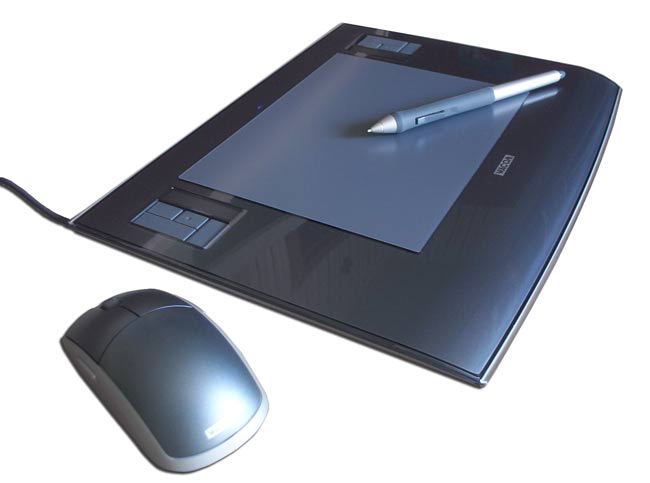 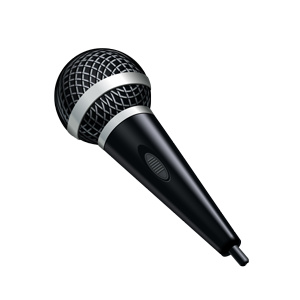 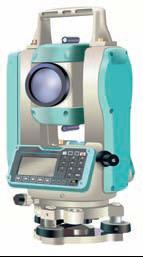 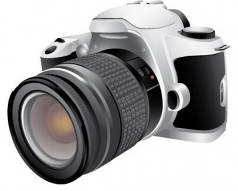 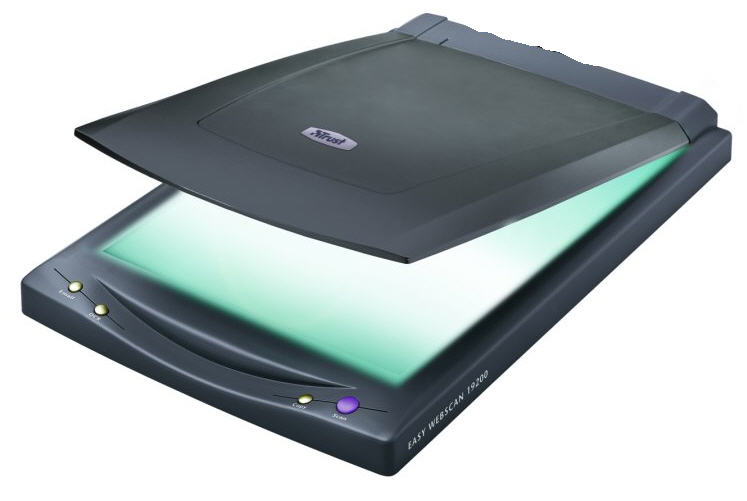 Для ввода в компьютер различной информации используются специальные дополнительные устройства.
Ввод графической информации
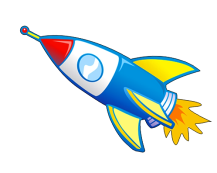 рисунок
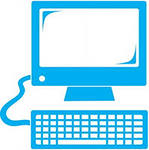 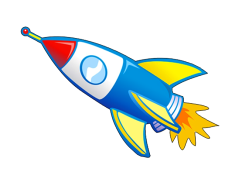 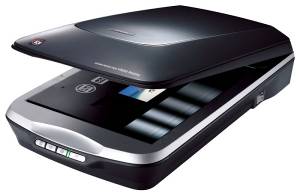 сканер
Ввод звуковой информации
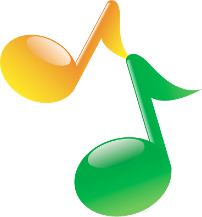 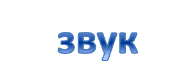 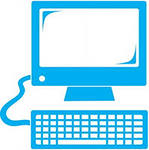 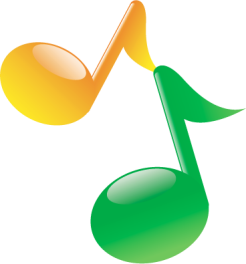 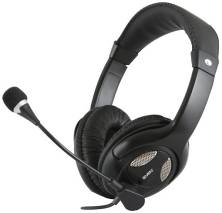 микрофон
Клавиатура
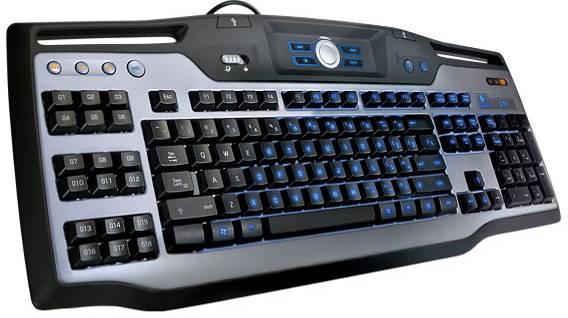 Клавиатура – важнейшее устройство ввода информации в память компьютера.
Ввод текстовой информации
Клавиатура – это электронное устройство. Обращаться с ней нужно бережно и аккуратно.
текст
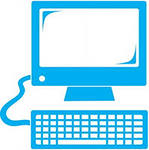 Клавиатура – это электронное устройство. Обращаться с ней нужно бережно и аккуратно.
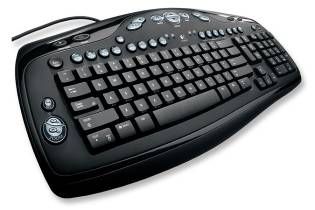 клавиатура
Группы клавиш
Функциональные
 клавиши
Клавиши дополнительной 
клавиатуры
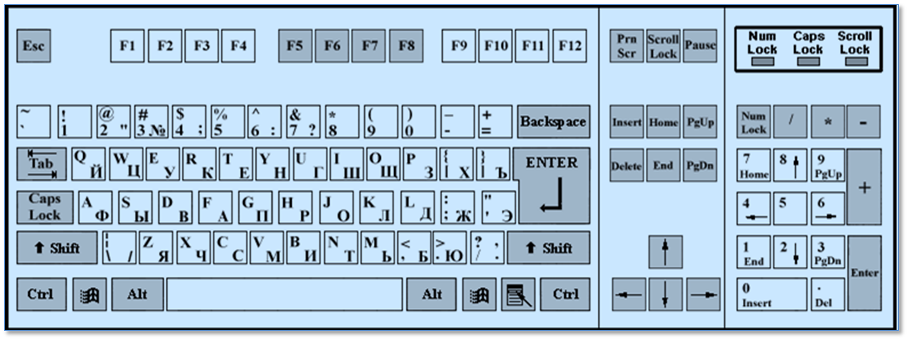 Клавиши
управления
 курсором
Символьные
 клавиши
Специальные
клавиши
Давайте повторим
-  Функциональные клавиши
-  Специальные  клавиши
-  Клавиши управления
 курсором
-  Символьные  клавиши
-  Клавиши дополнительной клавиатуры
Назначение специальных клавиш
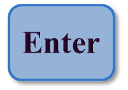 – завершение ввода абзаца
–  изменяют действия других клавиш
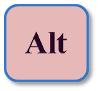 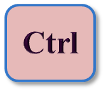 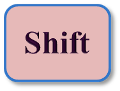 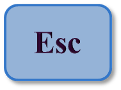 – отмена последней команды
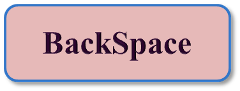 – удаление символа слева
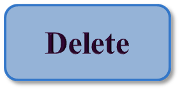 – удаление символа справа
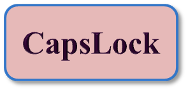 – переключает режим ввода букв
Клавиши управления курсором
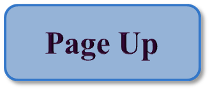 – перевод курсора на страницу вверх
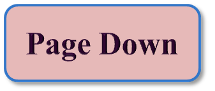 – перевод курсора на страницу вниз
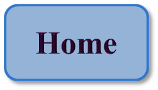 – перевод курсора в начало строки
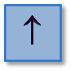 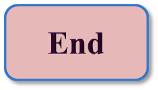 – перевод курсора в конец строки
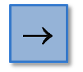 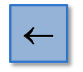 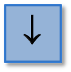 – перемещение курсора по тексту в заданном направлении
Давайте подумаем
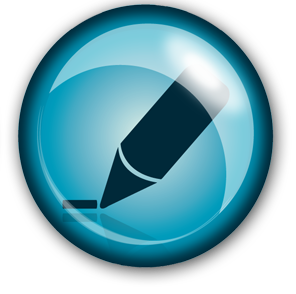 Какое слово получится в результате последовательности действий?
КОТ|ЁНОК
Delete
Delete
Delete
Delete
КОТ
Проверка
Давайте подумаем
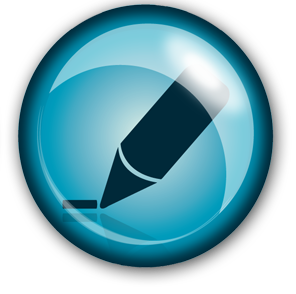 Какое слово получится в результате последовательности действий?
МАРТ|ЫШКА



Delete
Delete
Delete
МЫШКА
Проверка
Давайте подумаем
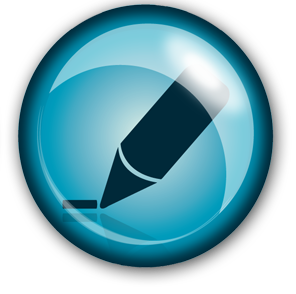 Какое слово получится в результате последовательности действий?
КОРОВ|А
BackSpace
BackSpace
КОРА
Проверка
Основная позиция пальцев на клавиатуре
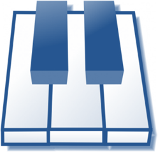 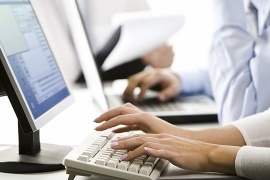 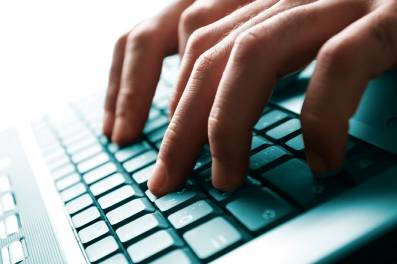 Чтобы быстро вводить информацию с клавиатуры, нужно владеть слепым десятипальцевым способом печати, то есть использовать при наборе все десять пальцев и смотреть при этом на экран, а не на клавиши.
Основная позиция пальцев на клавиатуре
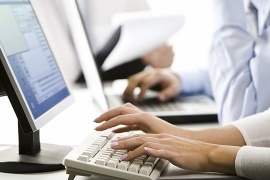 При печати  слепым десятипальцевым способом необходимо постоянно держать руки в соответствии с основной позицией пальцев.
Левая рука
Правая рука
Ф
Ы
В
А
О
Л
Д
Ж
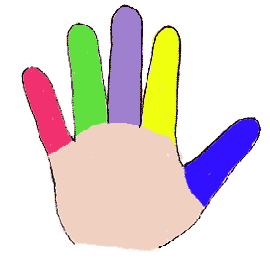 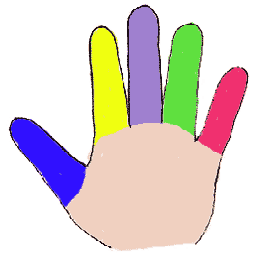 Пробел
Зоны «ответственности» пальцев
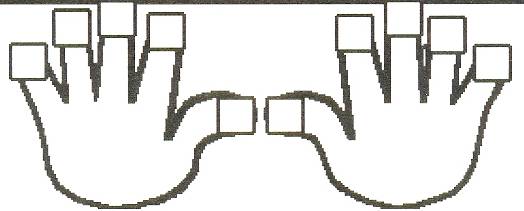 Самое главное
Современные компьютеры могут обрабатывать числовую информацию, текстовую информацию, графическую информацию, видеоинформацию, звуковую информацию.
Клавиатура — важнейшее устройство ввода информации в память компьютера. Все её клавиши можно условно разделить на следующие группы: функциональные клавиши; символьные (алфавитно-цифровые) клавиши; клавиши управления курсором; специальные клавиши; клавиши дополнительной клавиатуры. 
Клавиатура — электронное устройство. Обращаться с ней следует бережно и аккуратно.
Желательно владеть слепым десятипальцевым способом печати.
Вопросы и задания
?
1. Назовите устройства ввода информации в компьютер.
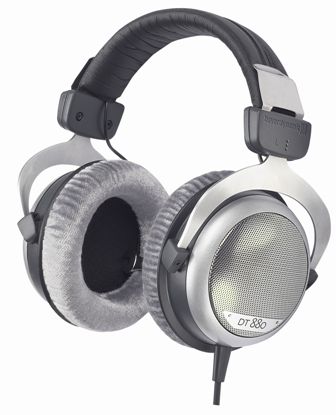 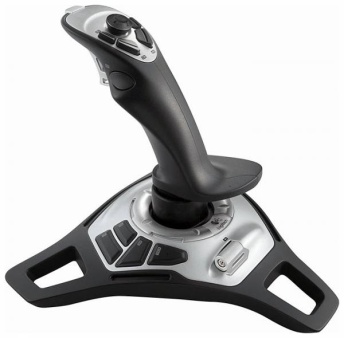 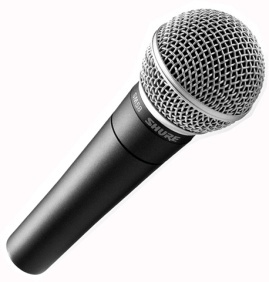 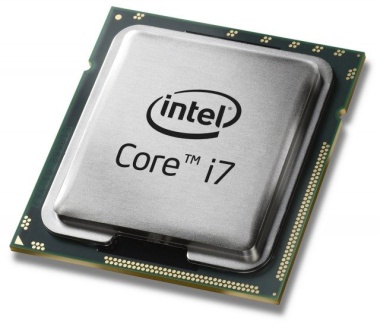 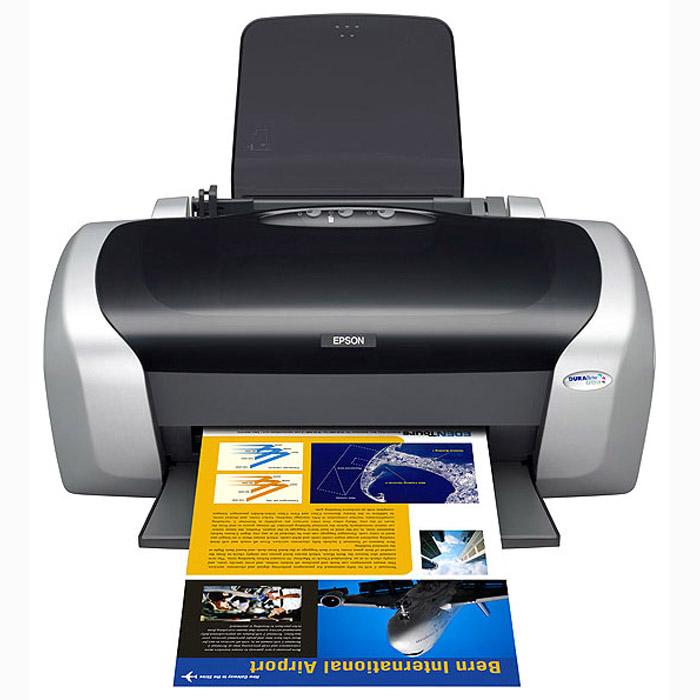 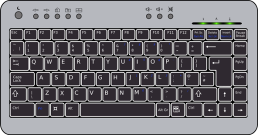 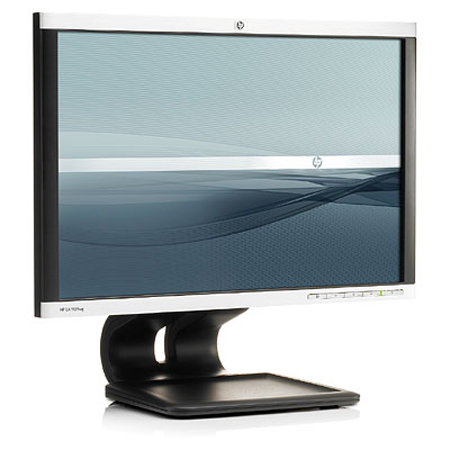 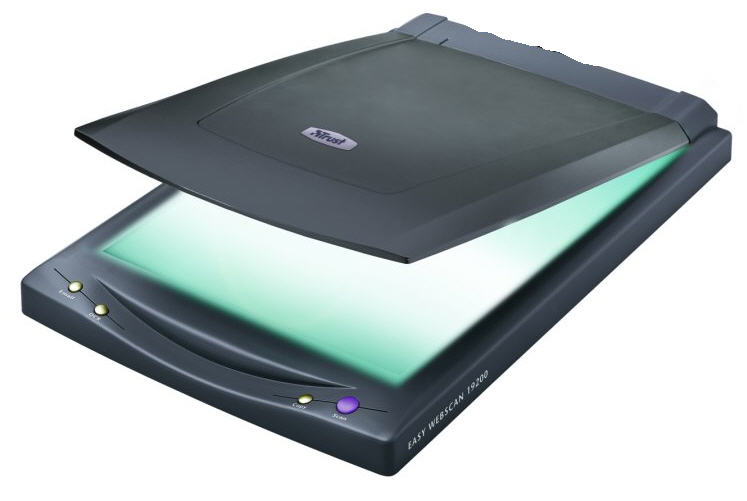 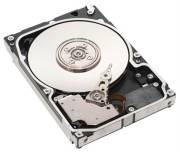 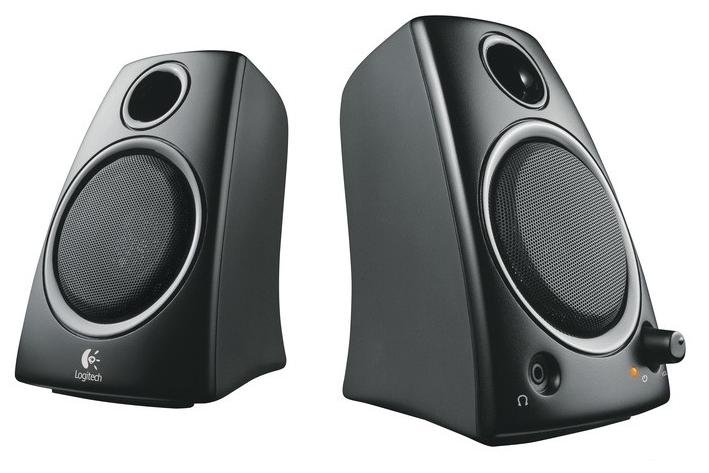 Проверка
Вопросы и задания
?
2. Найдите и зачеркните «лишнюю» клавишу в каждой группе.
Shift
Ctrl
Home
End
II
I
Home
Esc
F12
PageUp
А
F
! 1
* 8
IV
III
F1
Пробел
+ =
*
Проверка
Это интересно
Найдите в электронном приложении к учебнику эти ресурсы и познакомьтесь с ними
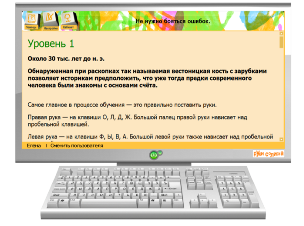 Программа Клавиатурный тренажёр
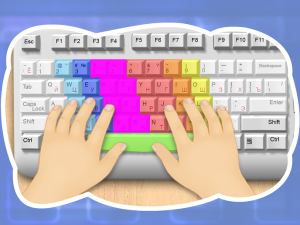 2. Анимация«Положение рук. Привязка клавиш к пальцам» (sc.edu.ru)
Это интересно
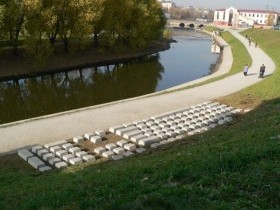 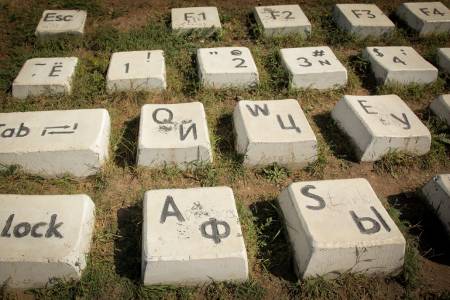 “Памятник Клавиатуре” установлен в Екатеринбурге. 
Каждая из 86 бетонных клавиш весит около 80 кг («пробел» - 500 кг).
Кнопки бетонной клавиатуры, являются импровизированными скамейками, на которых могут посидеть прохожие.